Integrated Master of Accounting (iMAcc) https://www.smeal.psu.edu/macc/integrated Schalyn Sohn, Schalyn.Sohn@psu.edu Director iMAcc
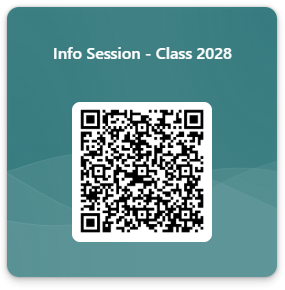 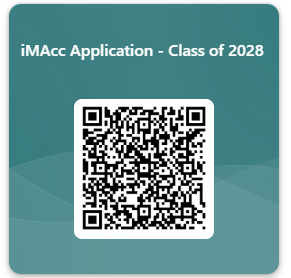 Application for iMAcc Class of 2028 – Due Monday, January 27, 2025

Dual Track in Accounting - https://ugstudents.smeal.psu.edu/academics-advising/get-into-a-smeal-major/dual-track-in-accounting
Sign-in (Or sign-up after session if you watch online)
Application
Or Click here
Agenda
MAcc Program Student Association / MAcc Student Testimonials
Accounting Careers
Integrated Master of Accounting (iMAcc) Program 
Dual Track in Accounting
Minors
Academic Plan – iMAcc / Sample Schedule 
Tuition
Application
Q&A
Macc Progam Student Association / Mentor System
https://sites.google.com/view/macc-mpsa/home 
Executive Board 
President: Graham Oven, gpo5068@psu.edu 
Vice President: Open for Class of 2028
Treasurer: Patrick Courtney, pcc5203@psu.edu
Secretary: Open for Class of 2028
Public Relations: Catherine Meisner, cgm5458@psu.edu
Mentor System
GroupMe / Study GroupMe
Accounting Careers
Public Accountants (Audit, Tax) – 150 Credits
Advisory 
Consulting 
Management Accountants / Corporate Accountants / Finance Departments
Cost Control
Budgets & Planning
Performance Measurement
Risk management
Tax
Treasury—cash & capital management
Internal Audit
Government (Procurement, Cost Management, IT)
Integrated Master of Accounting (iMAcc - IUG) Program
To apply: https://www.smeal.psu.edu/macc/integrated/admissions
Undergraduate and graduate coursework during the fourth and fifth year
STEM-designated beginning fall 2024
Bachelor’s and master’s degree in just five academic years (9-tuition paying semesters)
Can pursue Dual Track in Accounting (Earn 3 degrees – B.S Smeal Major + B.S. in Accounting + M.S. in Accounting)
150-credit-hour CPA requirement
Cohort course sections 
Paid internship 
iMAcc program academic adviser 
Access the broad and deep pool of recruiters 
**DO NOT ENROLL IN ACCTG 404 OR 471 FOR THE SPRING SEMESTER IF YOU ARE PLANNING TO JOIN THE iMAcc PROGRAM.** 

More information please: Schalyn.Sohn@psu.edu
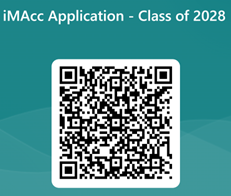 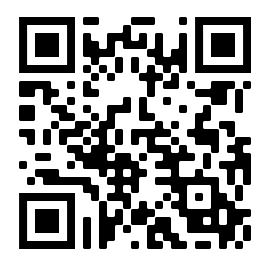 iMAcc Website
Dual Track in Accounting
The Smeal Dual Track in Accounting program is available to qualified students admitted to Penn State Summer/Fall 2022 or later.  Students admitted prior to Summer 2022 are not eligible.
Dual Track in Accounting — Smeal Undergraduate Student Exchange (psu.edu) https://ugstudents.smeal.psu.edu/academics-advising/get-into-a-smeal-major/dual-track-in-accounting
Interested students must:
Have a conditional or permanent offer to Actuarial Science, Corporate Innovation and Entrepreneurship, Finance, Management, Management Information Systems, Real Estate, Risk Management or Supply Chain and Information SystemsNOTE: the Marketing (MKTG_BS) major is NOT eligible for the dual track major in Accounting
Apply to add the Accounting major before exceeding the Smeal entrance to major credit window
Meet entrance to major requirements for BOTH majors (primary major AND Accounting)
Students who successfully apply for and enter a Smeal major (except for Marketing, MKTG_BS) will be eligible for dual track admission to Smeal’s Accounting major (ACCTG_BS) if they meet entrance-to-major criteria for both majors and take the necessary steps to add the dual track in Accounting prior to completing more than 59 Penn State earned credits. Once a student has surpassed 59 Penn State earned credits, they are no longer eligible for a dual track in Accounting.
It is required that students meet with their assigned academic adviser prior to requesting a dual track in Accounting.
Dual Track in Accounting
Dual Track means you are pursuing another Smeal major (any except Marketing) and Accounting – earn two bachelor’s degrees at Smeal
**You have to add on Accounting as your secondary major** 
You do NEED to add Accounting as secondary major during credit window – check with Academic Advisor
You have to be an Accounting major (at least added as your secondary major) to be in the iMAcc
iMAcc – earn master’s degree in Accounting
You can apply to iMAcc Class of 2028 now if you intend to be an accounting major by fall 2025.
Minors - **Need to elect minor in LionPath**
Note: May instead want to pursue Dual Track in Accounting and receive 2 Smeal bachelor’s degrees
Popular Minors:
Information Systems Management (ISM) Minor
Legal Environment of Business (LEBUS) Minor (BLAW 441 - offered to iMAcc)
International Business (IB) Minor
Supply Chain & Information Sciences and Technology (SCIST) Minor

*Note: Only 12 credits of graduate electives can be shared with UG & GR and at least 6 credits must be at 500/ 800 level (ACCTG 804 & ACCTG 881) so you have up to 6 credits of courses at 400 level you may be able to share as a GR elective per approval from iMAcc Director
Academic Plan - iMAcc
Cohort classes (ACCTG 404, ACCTG 471, ACCTG 472, ACCT 405, ACCTG 403W…)
**Do NOT enroll in any Accounting courses (other than ACCTG 211) prior to entering the Accounting Major**
Can pursue Dual Track in Accounting (Earn 3 Degrees!)
Graduate with Bachelor of Science in Accounting and Masters in Accounting + other B.S. in the SAME semester
Required Internship 
Earn 150 credits
Time Period in Program (Use Class years – 3rd 4th 5th year)
Normal plan: 5 Years
Average credit load 15 credits
Graduate December 2027 or May 2028
4 Year Accelerated Graduation May 2027 (Required to have approval prior to Fall of 1st year in the program – typically would start program with 90 credits earned.)
Can pursue study abroad (Spring of 3rd year or during summer)
Sample Schedule of iMAcc Courses for Students Entering Fall 2025 (Subject to Change)
Fall (1st semester in program)
ACCTG 404c: Managerial AccountingACCTG 471c: Intermediate Accounting IMIS 301: Management Information Systems OR 2-piece course (or other Smeal Major)
Spring (2nd semester in program)
ACCTG 405c: Principles of Taxation IACCTG 432g:  Accounting Info SystemsACCTG 472c: Intermediate Accounting II
Fall (3rd semester in program)
ACCTG 403Wc: AuditingACCTG 804d: Data Analytics in Accounting…       
BA 817g: Leadership Communications3 credits Graduate Electived
Spring (4th semester in program)
ACCTG 495g: Internship
Fall (5th semester in program)
ACCTG 873g: Financial Reporting                    
ACCTG 881d: Financial Statement Analysis                 
ACCTG 805g: Applied ACCG & Fin Analytics3 credits of Graduate Electivesd
3 credits of Graduate Electiveg 
Spring (6th semester in program)
3 credits of Graduate Electiveg
Notes: c Course counts as UG course taken in cohort; d Course counts as UG and GR course taken in cohort;  
g Graduate course taken in cohort class reported ONLY on graduate transcript
Sample Schedule of iMAcc Courses for Finance (Dual Track)for Students Entering Fall 2025 (Subject to Change)
Fall (1st semester in program)
ACCTG 404c: Managerial AccountingACCTG 471c: Intermediate Accounting IFIN 305W: Financial Mgmt of Bus Enterprise
Spring (2nd semester in program)
ACCTG 405c: Principles of Taxation IACCTG 432g:  Accounting Info SystemsACCTG 472c: Intermediate Accounting II       
FIN 406: Security Analysis & Portfolio
Fall (3rd semester in program)
ACCTG 403Wc: AuditingACCTG 804d: Data Analytics in Accounting…       
BA 817g: Leadership CommunicationsFIN 408: Financial Markets & Institutions
Spring (4th semester in program)
ACCTG 495g: Internship
Fall (5th semester in program)
ACCTG 873g: Financial Reporting                  
ACCTG 881d: Financial Statement Analysis (may use FIN course in place this would switch to be GR ONLY)                
ACCTG 805g: Applied ACCG & Fin Analytics FIN 531: Financial Management (do NOT take FIN 405)                     
3 credits Graduate Electiveg 
Spring (6th semester in program)
3 credits Graduate Electiveg 
3 credits finance additional course
3 credits finance additional course
Notes: c Course counts as UG course taken in cohort; d Course counts as UG and GR course taken in cohort;  
g Graduate course taken in cohort class reported ONLY on graduate transcript
Tuition
Tuition for the three academic years in the Integrated MAcc Program is at the undergraduate-level rate for business students as set by the University. 
Students will continue to pay the undergraduate-level tuition plus a one-time MAcc tuition differential of $4,750.  
The $4,750 will be billed evenly over the first four semesters ($1,187.50 each of those first four semesters) in the MAcc Program.
Smeal Scholarships
APPLY EACH YEAR! 
Accounting department scholarships – Fred H. Schaefer Scholars in Accounting Program (Indicate interest through the Smeal scholarship)
iMAcc Application
Do NOT apply at the PSU Grad program site – that is for the One Year MAcc 
iMAcc Application – SharePoint form  (NO FEE TO APPLY) 
https://www.smeal.psu.edu/macc/integrated/admissions - refer to link to SharePoint form: https://forms.office.com/r/4LGULD23t1 
Applications are now open and will close January 27, 2025
Best to apply AFTER Fall 2024 (i.e. completion of ACCTG 211 AND another semester to calculate GPA)
You may apply BEFORE being accepted into the Accounting major
SAT scores (if you have taken the SAT – NOT required to submit), GPA, submit grades for: ACCTG 211, Math 110 / 140, MIS 250 (ok if you have not yet taken MIS 250), essays 
Conditional acceptance planned to be communicated during March 2025
Accepted applicants must be accepted into Smeal / Accounting major prior to beginning the program in fall 2025.
Do NOT take any Accounting Major courses prior to entering the program
Application
Application
Or Click here
Q&A
Please feel free to email – Schalyn.Sohn@psu.edu
Information is Subject to Revision
Please note information found in this PowerPoint or discussed during advising sessions is subject to change. 
Please continue to monitor emails and iMAcc website for any updates.